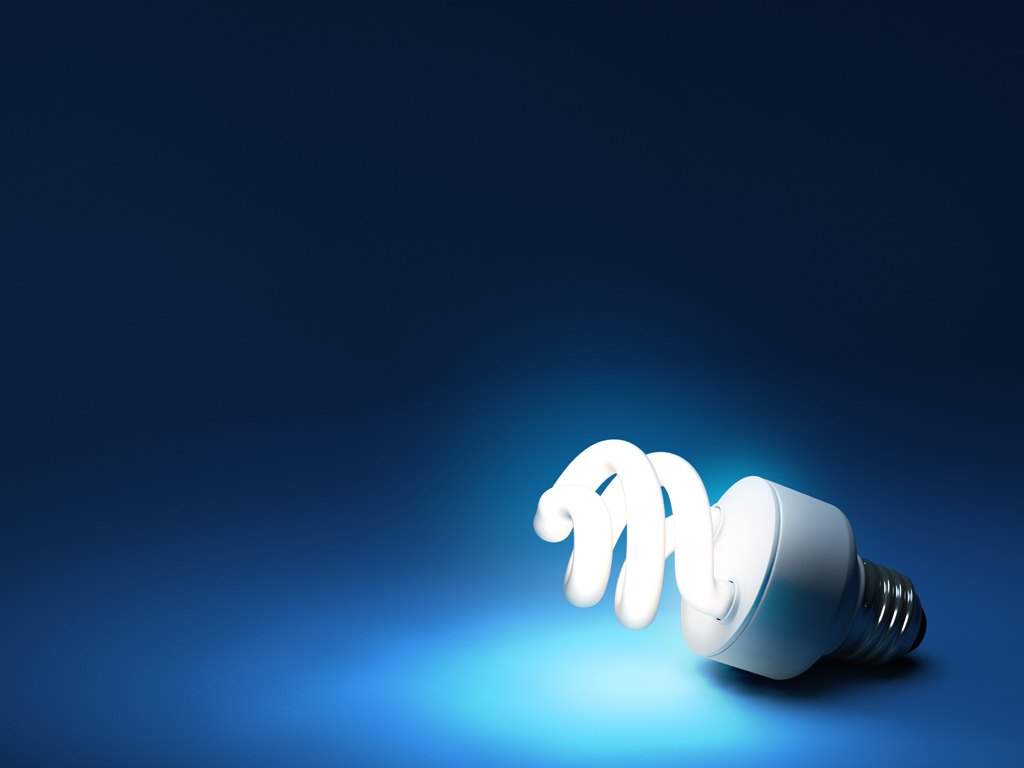 Work Smart
Keys to improving personal efficiency and productivity
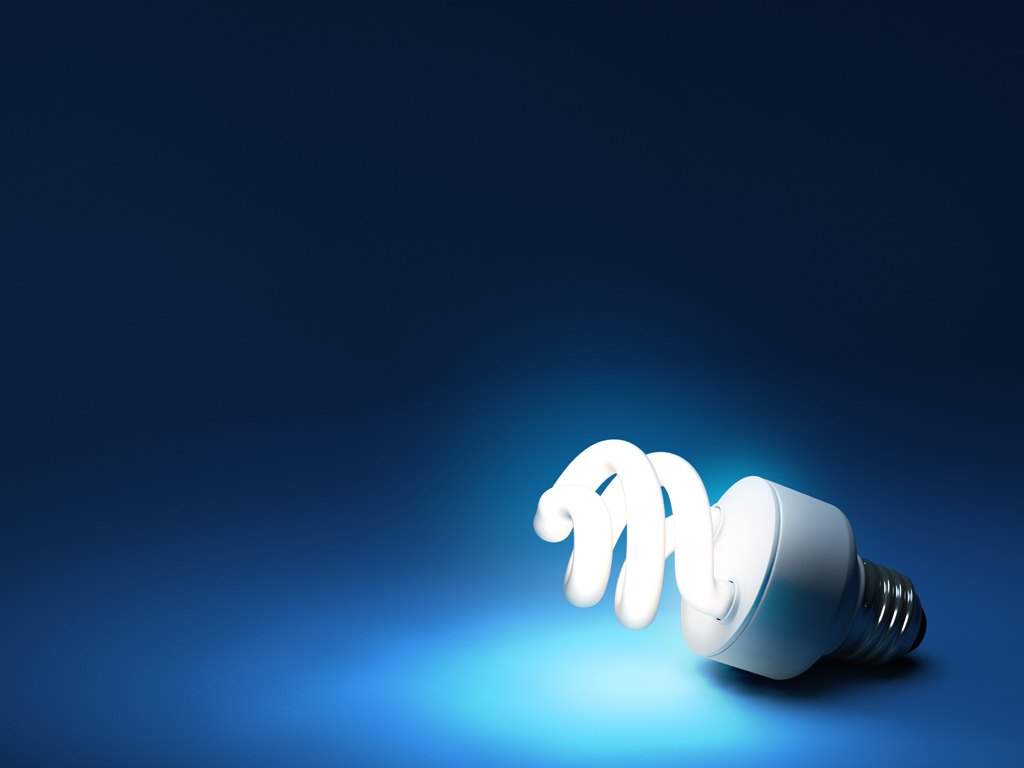 Work Smart
Keys to improving personal efficiency and productivity
Why improve personal efficiency & productivity?
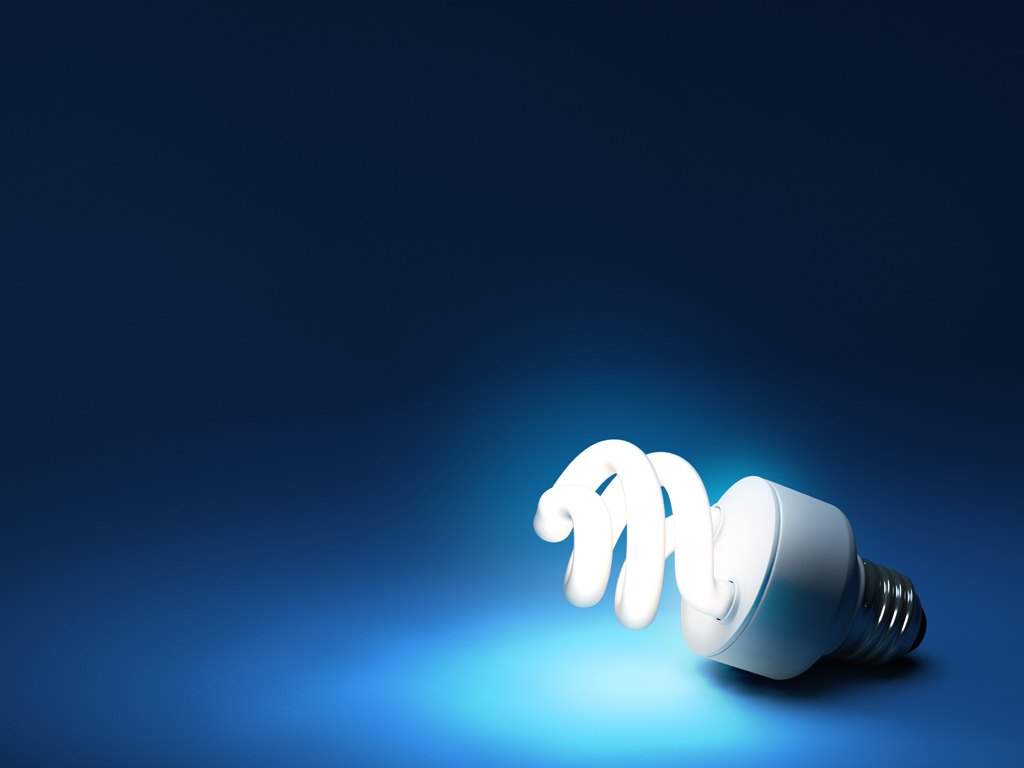 Work Smart
Keys to improving personal efficiency and productivity
Manage time properly
Ephesians 5:15-17
15 See then that you walk circumspectly, not as fools but as wise,
 16 redeeming the time, because the days are evil. 17 Therefore do not be unwise, but understand what the will of the Lord is.
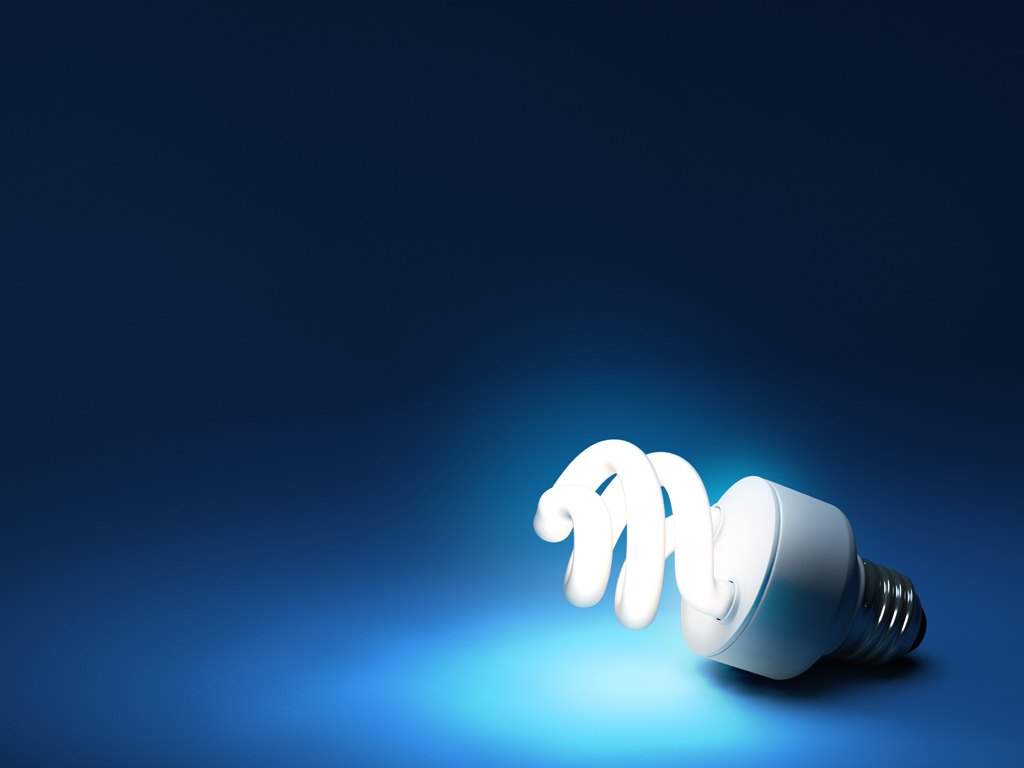 Work Smart
Keys to improving personal efficiency and productivity
Improve key skills
Ecclesiastes 10:10   
If the axe is dull, And one does not sharpen the edge, Then he must use more strength; But wisdom brings success.
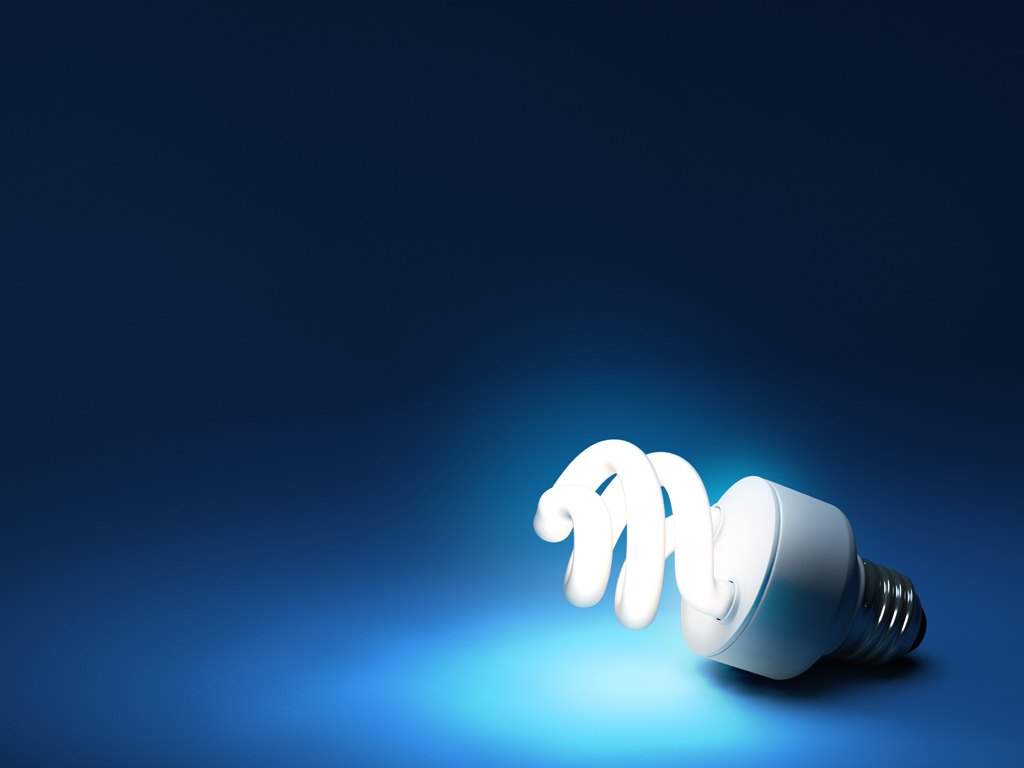 Work Smart
Keys to improving personal efficiency and productivity
Use tools & smart tricks
Avoid doing the same thing twice - reuse. Plan for reuse.
Organize/File things intuitively for easy retrieval
Use your best time for most important/demanding tasks 
Break big tasks up so that you finish the longest part first
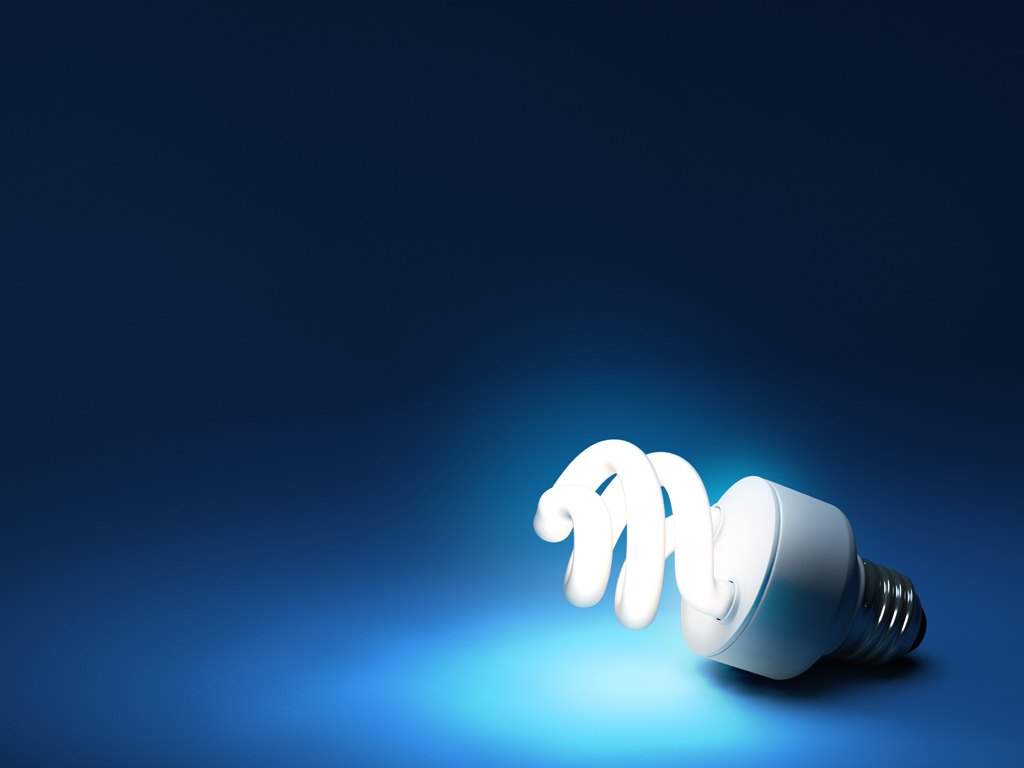 Work Smart
Keys to improving personal efficiency and productivity
Organize/File things intuitively for easy retrieval
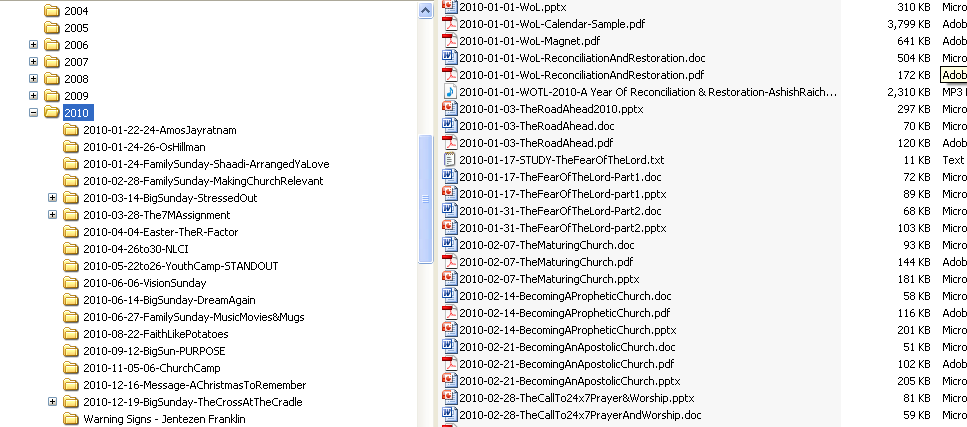 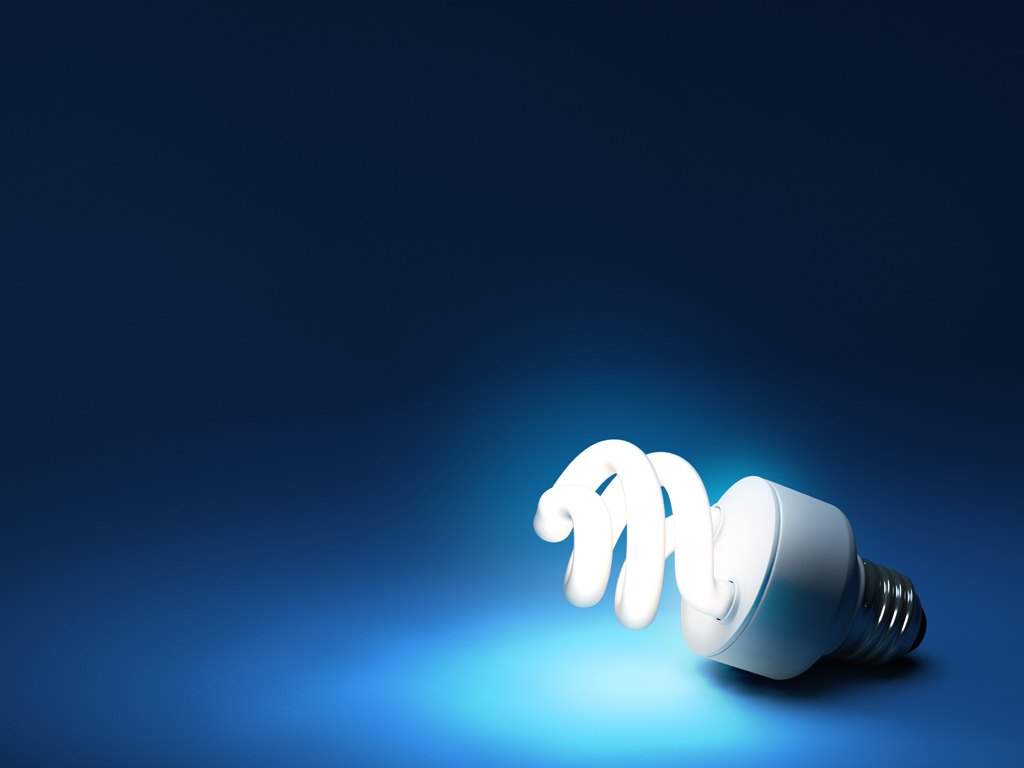 Work Smart
Keys to improving personal efficiency and productivity
, Staying mentally and physically fit
Mark 1:35
Now in the morning, having risen a long while before daylight, He went out and departed to a solitary place; and there He prayed.
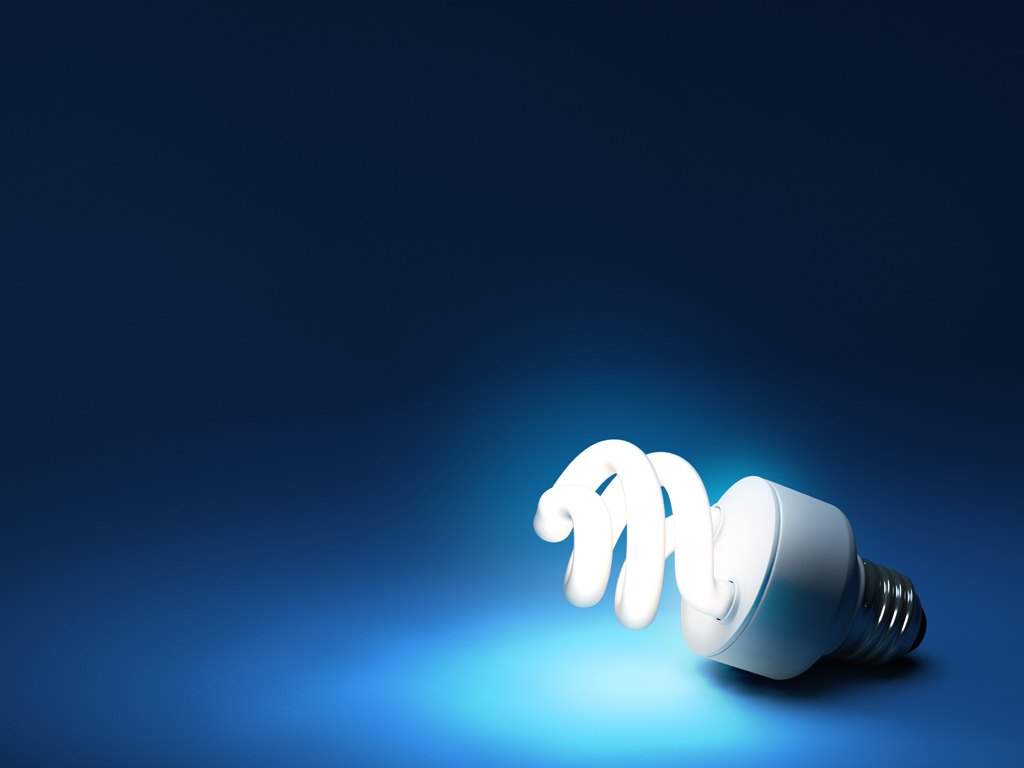 Work Smart
Keys to improving personal efficiency and productivity
Leverage team work & delegation
Ecclesiastes 4:9
Two are better than one, Because they have a good reward for their labor.
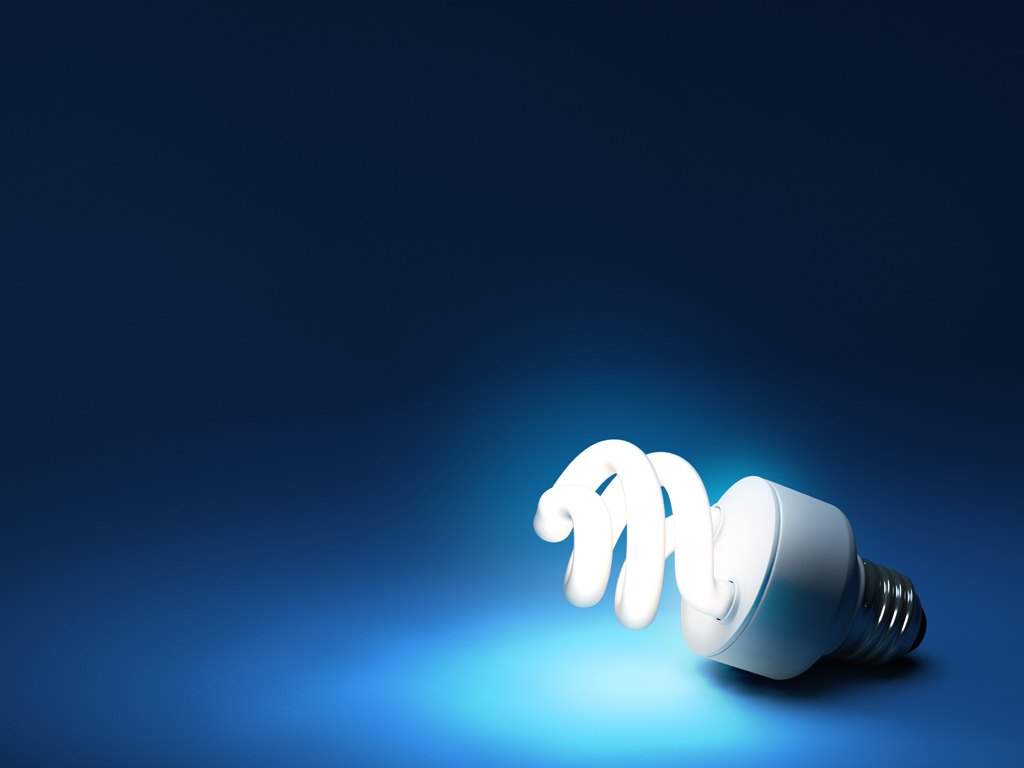 Work Smart
Keys to improving personal efficiency and productivity
Develop your Inspiration Quotient (IQ) - supernatural wisdom & revelation
God can inspire ideas that will save your time, energy and resources.
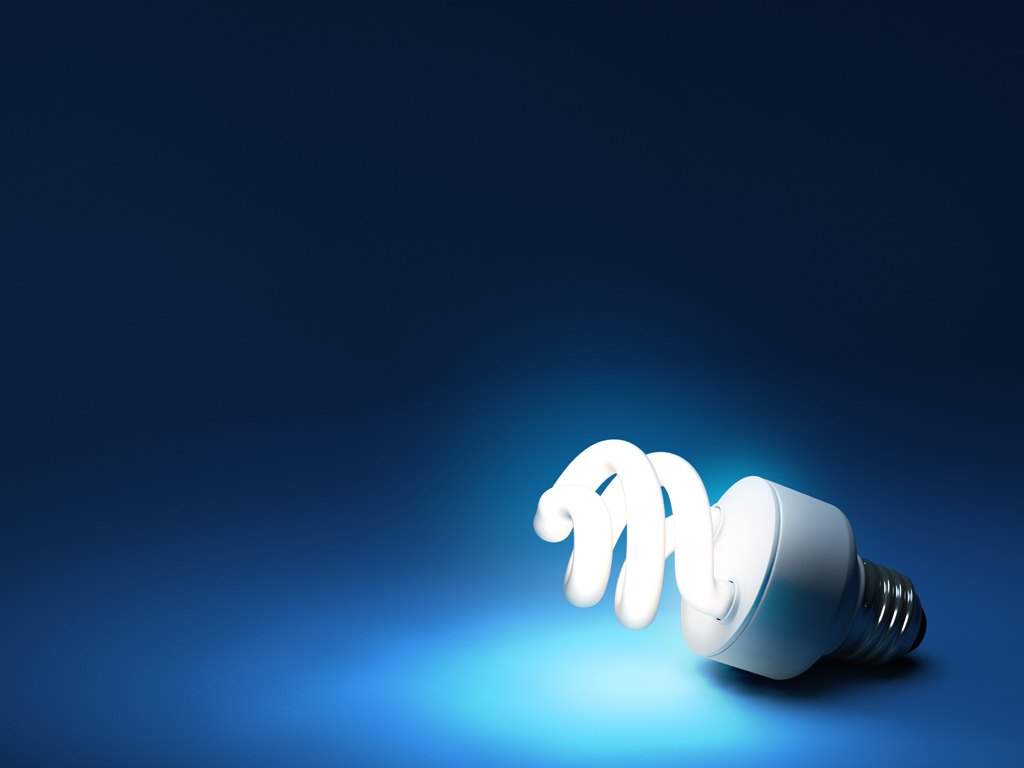 Work Smart
Keys to improving personal efficiency and productivity
Welcome the God Factor
Jacob -Genesis 30:25-43

Gideon- Judges 7